De Stad van de Toekomst
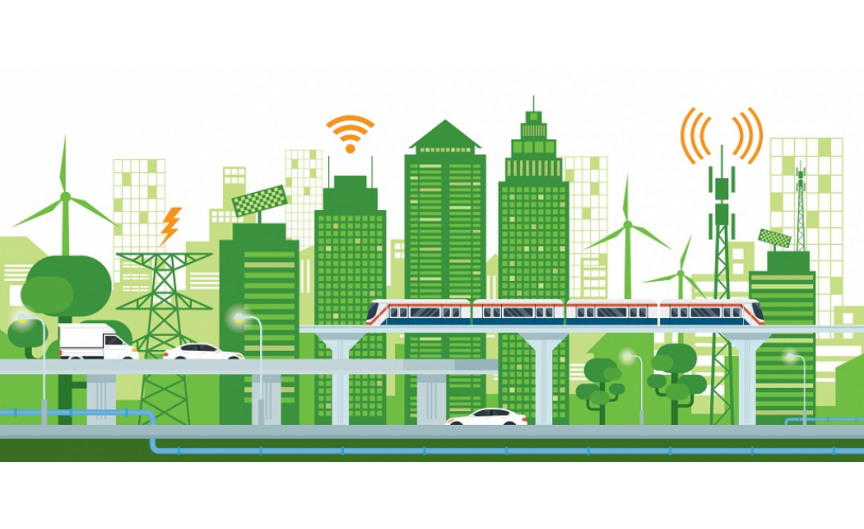 Ecologisch - Technologisch
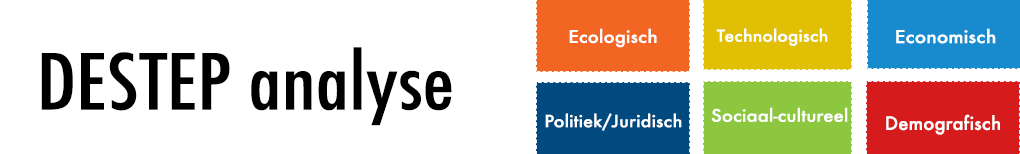 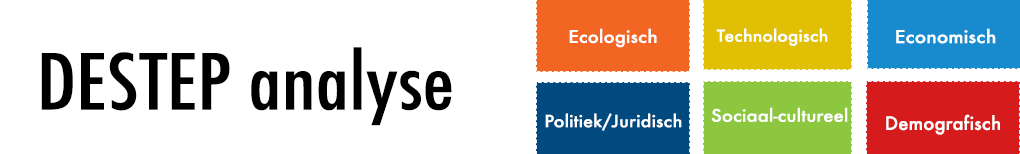 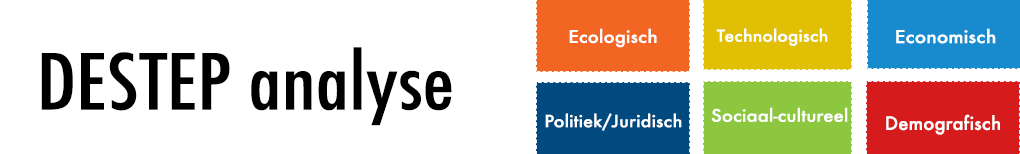 Pyramide van Technologie
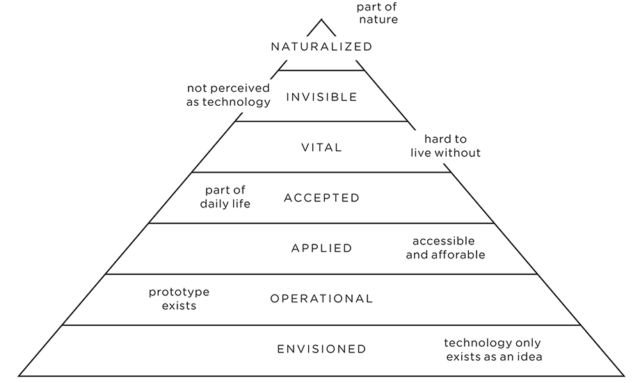 [Speaker Notes: https://nextnature.net/2014/08/pyramid-of-technology-how-technology-becomes-nature-in-seven-steps]
Pyramide van Technologie
Pyramide van Technologie
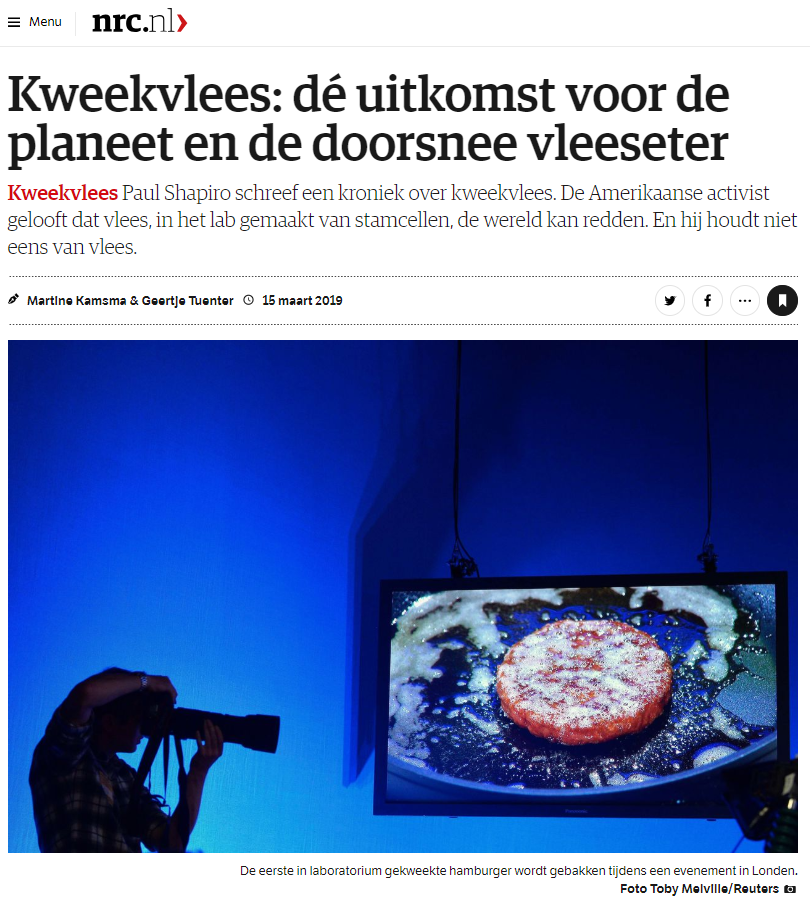 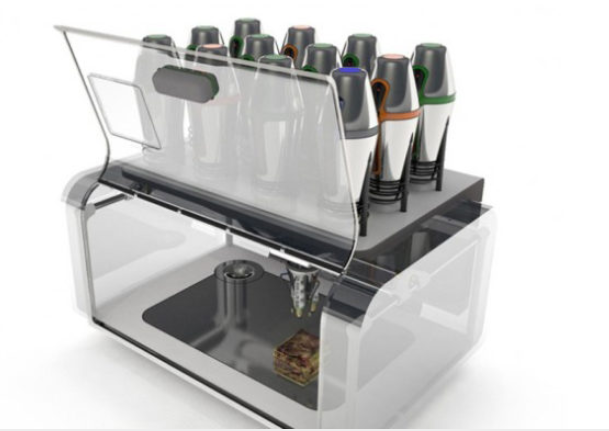 [Speaker Notes: https://www.nrc.nl/nieuws/2019/03/15/kweekvlees-de-planeet-kan-niet-wachten-maar-het-gaat-nog-lang-duren-a3953397]
Gedragsverandering
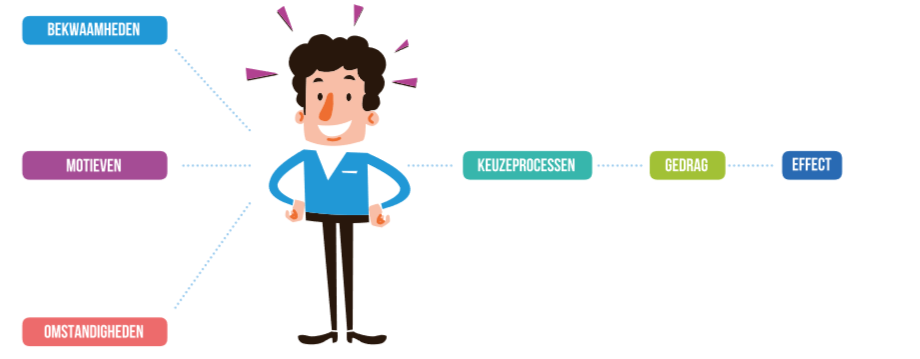 [Speaker Notes: Omstandigheden (technologie), motieven (schaartste, CO2 uitstoot, etc..) veranderen in de toekomst dus ook ons onze gewoontes? En dus gedrag?]
Gedragsbepalende factoren
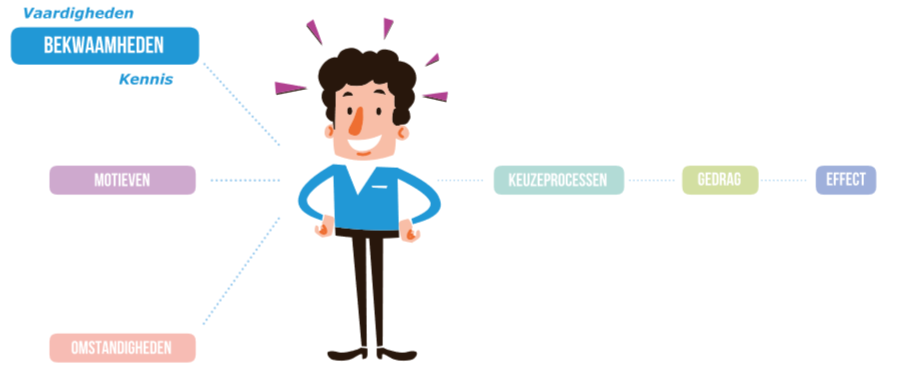 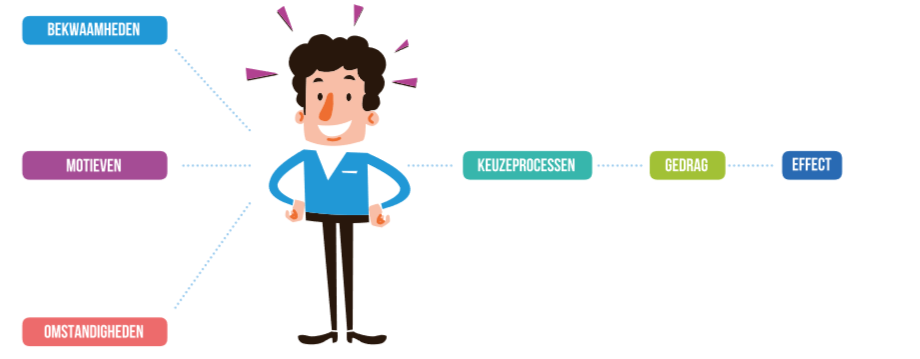 Gedragsbepalende factoren
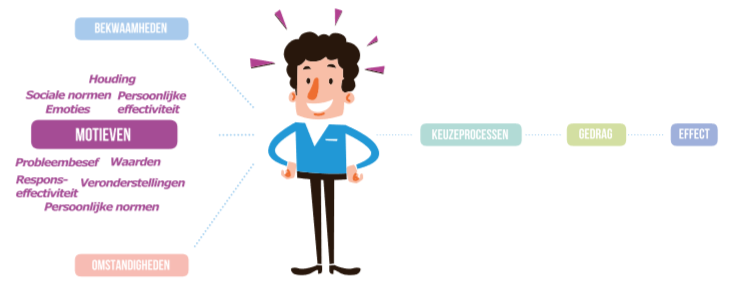 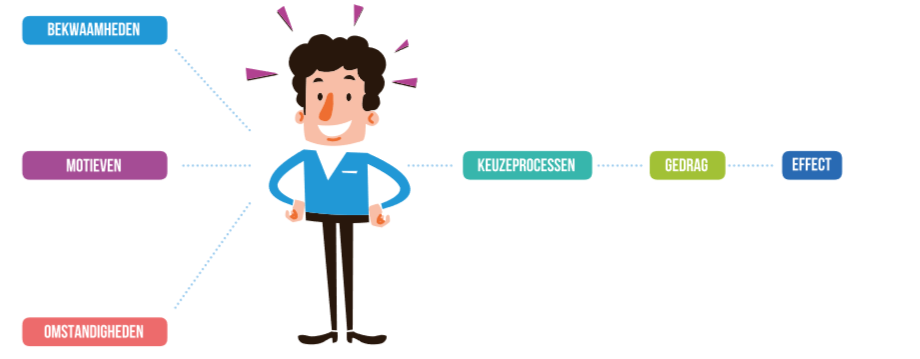 Gedragsbepalende factoren
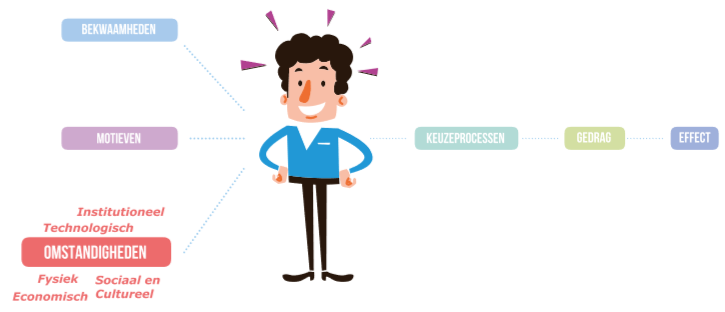 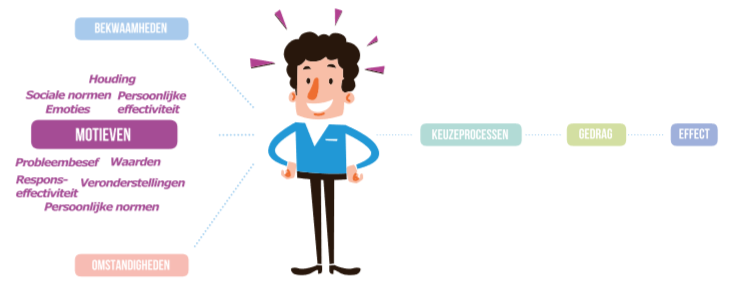 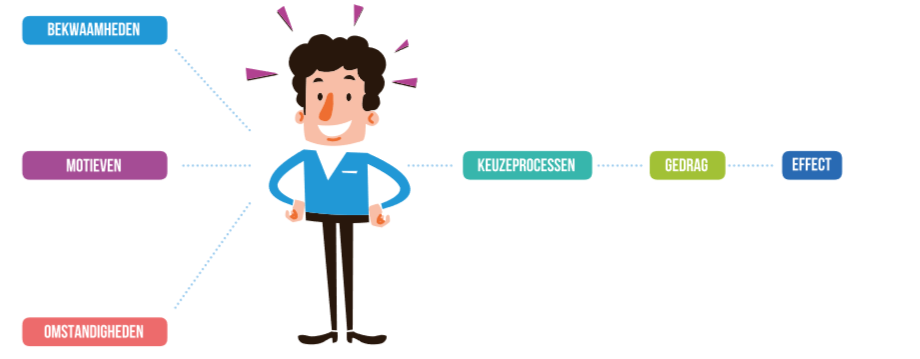 Gedragsbepalende factoren
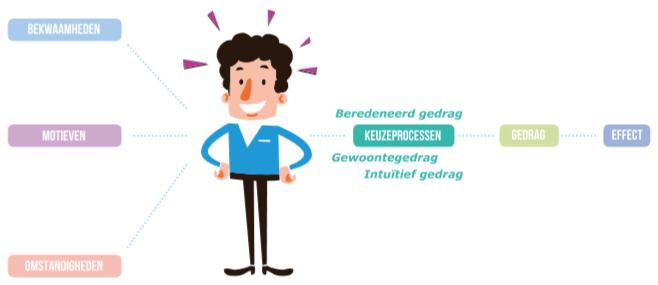 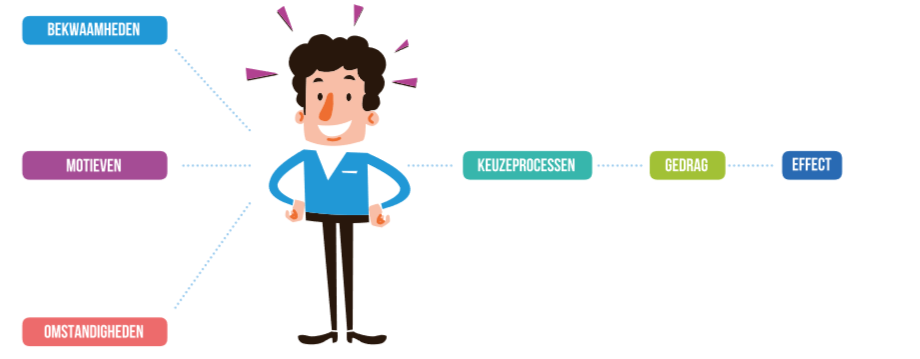 Gedragsbepalende factoren
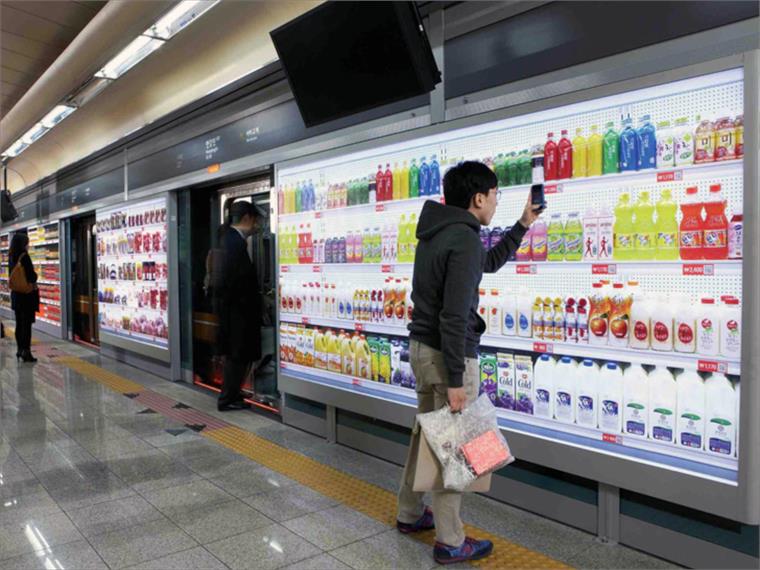 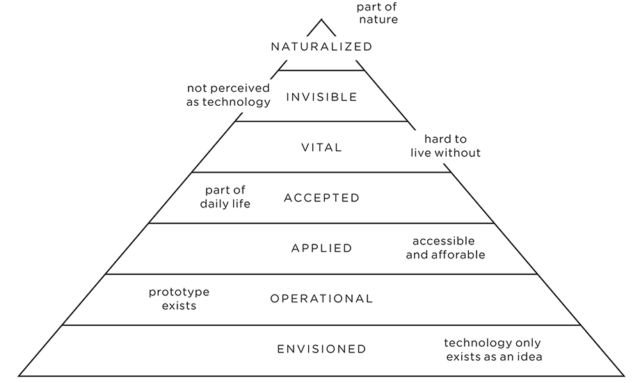 [Speaker Notes: Tech uit 2011 (operational)]
Gedragsbepalende factoren
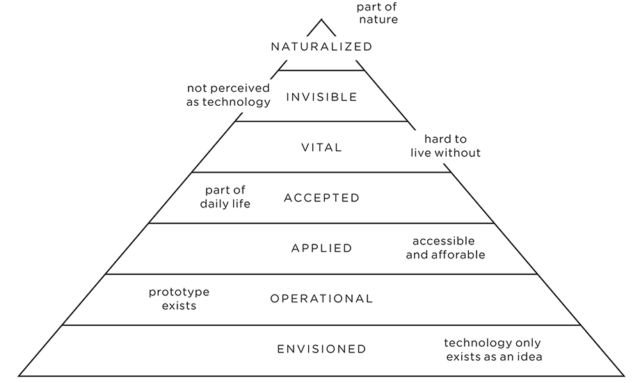 [Speaker Notes: Amazon Go operational of applied?]
Gedragsbepalende factoren
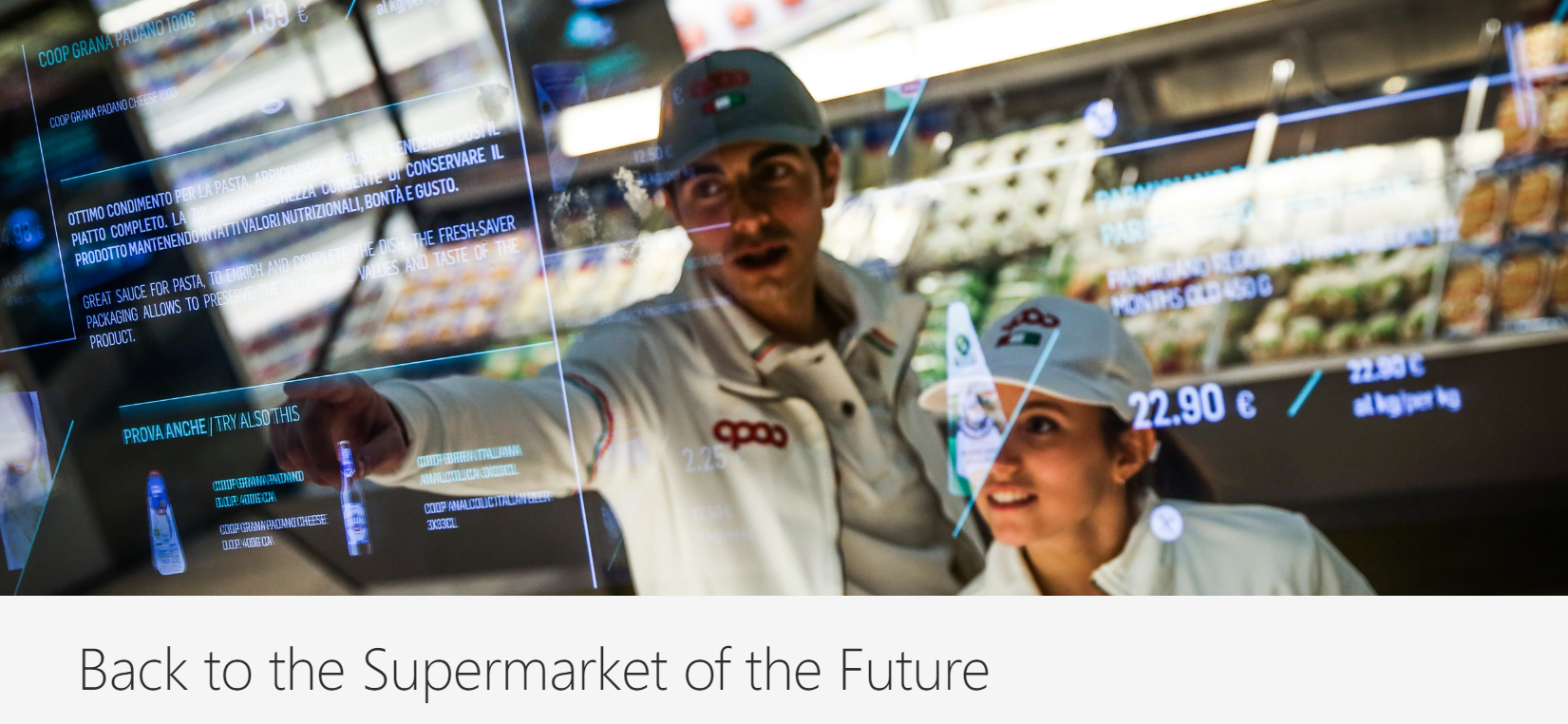 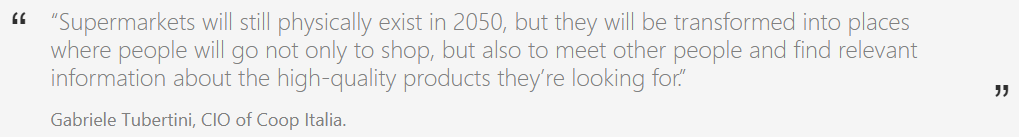 [Speaker Notes: Ons winkel gedrag in 2050
Eens met de stelling?
https://news.microsoft.com/europe/features/supermarket-of-the-future/]
Gedragsbepalende factoren
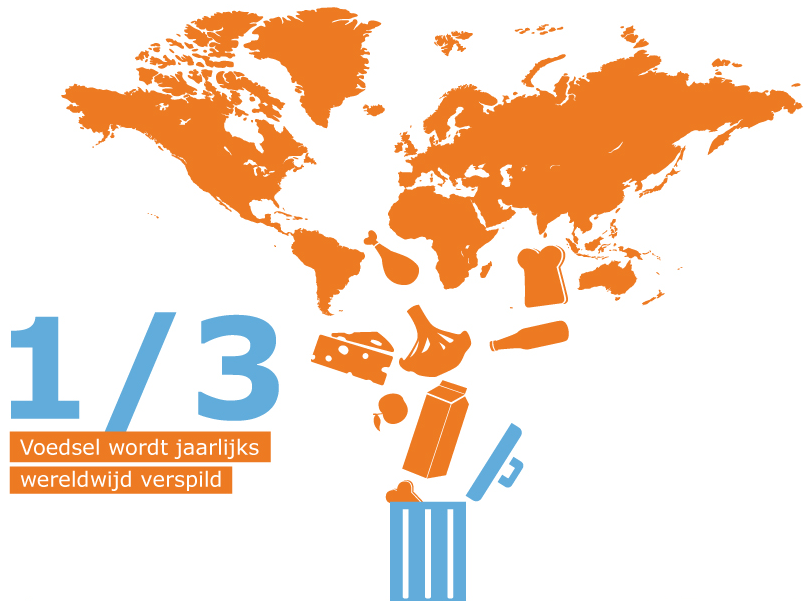 [Speaker Notes: https://mvonederland.nl/sector/food-agribusiness
Veranderd hierdoor motieven van mens?]
Gedragsbepalende factoren
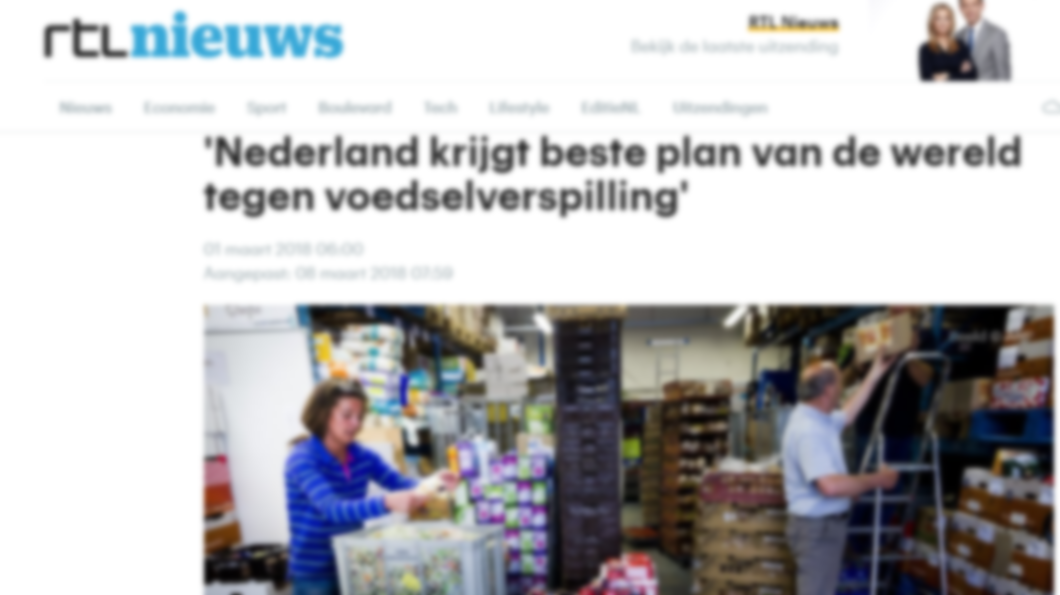 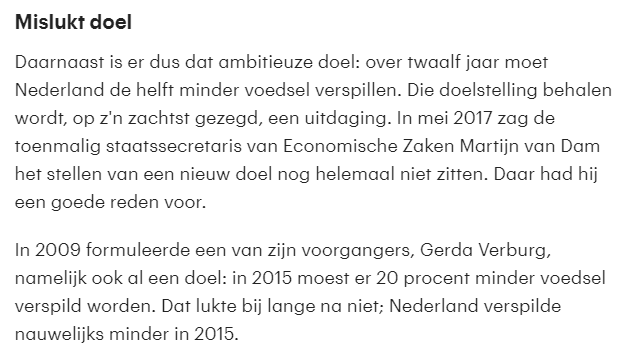 [Speaker Notes: https://www.rtlnieuws.nl/nederland/artikel/3876861/nederland-krijgt-beste-plan-van-de-wereld-tegen-voedselverspilling

Veranderen van gedrag niet van techniek]
Next Nature Network
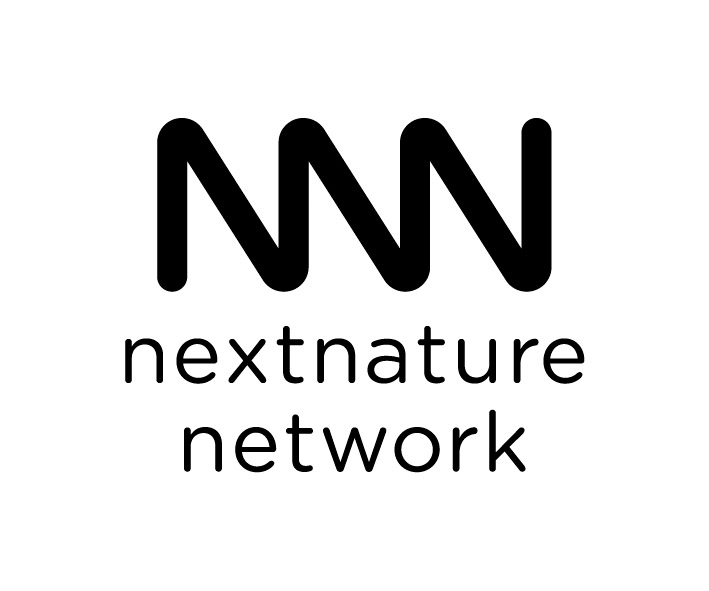 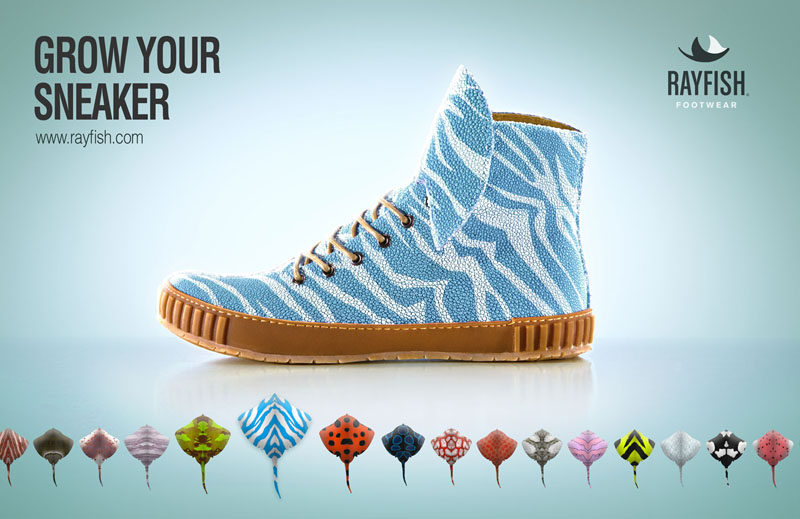 Next Nature Network
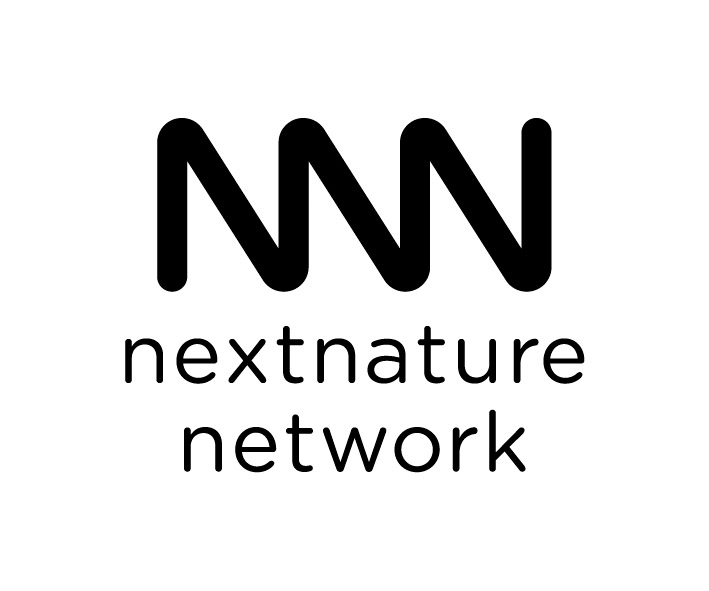